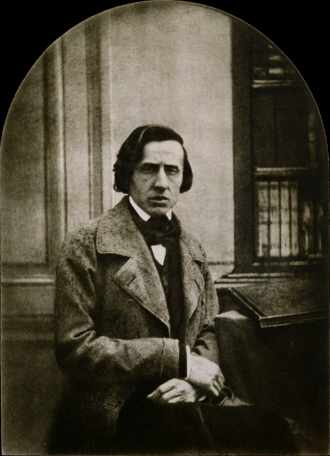 一個藝術家的故事
蕭邦
班級：晶片三乙
姓名：林佑勳.黃威誠
學號：4A337015.4A337043
課程：人文藝術概論
藝術家生平：
蕭邦 ( Frederic Chopin，1810-1849 )有「鋼琴詩人」的美譽。父親是法國人，僑居波蘭多年，母親是波蘭人，很愛唱歌。蕭邦一直把波蘭視為自己的祖國，波蘭人也把蕭邦當作他們的民族偉人來崇拜。在十九世紀，華沙的一份報章刊登了一句話：「上帝把莫札特賜給了德國人，卻把蕭邦賜給了波蘭人。」 　由此可以證明蕭邦在波蘭人心中地位。
蕭邦從四歲開始彈鋼琴，八歲時首次華沙在公開演奏，十二歲 時，他已成為聞名波蘭的小鋼琴家了。人們驚異於他的才華，把他稱許為 「第二位莫札特」 。當時華沙音樂院院長兼作曲家艾爾斯納( Joseph Elsner ) 預言蕭邦將來一定成為一個偉大的民族藝術家，留名於波蘭的文化史冊上。艾爾斯納把蕭邦收作自已的學生，教他音樂理論和作曲。後來，蕭邦中學畢業後就進入了華沙音樂學院，繼續學習音樂。蕭邦十四歲便出版了鋼琴四手聯彈輪旋曲，並且經常在歐洲各城市演奏，所以到了十九歲時，蕭邦已是位名滿歐洲的青年天才鋼琴家了。
由於蕭邦的老師艾爾斯納是一位愛國主義者，受到老師的影響，蕭邦對祖國的文化也有深厚的感情，當時波蘭飽受俄、奧、普等國家的侵略。一八三0年，蕭邦二十歲，蕭邦的父親決定讓蕭邦出國舉行旅行演出，臨行前，他的朋友們送給他一只盛滿祖國泥土的銀杯。蕭邦就帶著這把祖國的泥土，離開華沙到維也納去了。蕭邦離開祖國只有一個星期就聽到華沙起義的消息，革命風暴迅速展開。在旅行演奏的途中，蕭邦以他的音樂來訴說他對波蘭的懷念和對祖國革命前途的憂慮。第二年7月，蕭邦返回波蘭。但途中卻得到起義失敗、華沙淪陷的消息。從此，蕭邦拒絕到俄國演奏，也沒有再回到波蘭，但他的作品裏卻充滿了對祖國的懷念。
在巴黎的期間，蕭邦認識了許多當代偉大的音樂家、藝術家和作家，也成為貴族沙龍裏的熱門人物。 由於蕭邦患有肺結核，不能過於勞累，他便把演奏會減少，專注教學生及作曲，因此這時期他的作品相繼面世。一八四八年，法國境內爆發革命，蕭邦離開巴黎前往英國，但他的健康日漸惡化，所以他在一八四九年再返回巴黎。到了當年的十月十七日不治逝世，享年三十九歲。蕭邦的朋友們遵照他的遺囑，取出他從波蘭帶來的銀杯，把裏面盛著的祖國泥土撒在他的棺木上。並且把他的心臟用一 個匣子裝好運回波蘭，安置在華沙的聖十字大教堂裏。
巴黎的生活
移居到巴黎後，蕭邦很快愛上了這座城市，巴黎的建築和大城市氛圍深深吸引著蕭邦，他在一份寄回波蘭的信中寫道，巴黎是「世界上最美麗的城市」。他在巴黎先是拜他的偶像法國籍德國鋼琴家和作曲家卡爾克布雷納為師，繼續學習鋼琴，但是他感覺受到了教學方式的限制，課程只進行了不到一個月。蕭邦在巴黎參加音樂會的演出以賺取生活費，起先蕭邦還未出名，收入僅夠餬口，後來一位極具影響力的資助者帶蕭邦參加了銀行家羅斯柴爾德家族的一次接待活動，蕭邦的鋼琴演奏打動了客人，轉眼間贏得了一大批的鋼琴學生，其中的大部分是女學生。蕭邦通過音樂會、作曲和教授鋼琴課，從1833年起便有了穩定的收入，經濟上沒有了後顧之憂，蕭邦甚至有一輛私人馬車和隨從，他的衣服都是用高檔的材料製成。而相比之下，19世紀的其他音樂家如理察·華格納和彼得·伊里奇·柴科夫斯基則還需要指望著資助者的贊助。
在巴黎期間蕭邦做了多次訪問，1834年，他和費迪南·希勒共同訪問了在亞琛舉行的的萊茵河畔音樂節。蕭邦、希勒還有門德爾松三人在此次音樂節中碰面並一起去了杜塞道夫、科布倫茨和科隆，他們三人彼此欣賞對方的音樂才華，並互相學習和切磋了音樂技藝。
蕭邦交友廣泛，他的好友包括詩人繆塞、巴爾扎克、海涅和亞當·密茨凱維奇，畫家德拉克羅瓦，音樂家李斯特、費迪南·希勒，以及女作家喬治·桑。蕭邦在李斯特家第一次見到了身著男裝、抽著煙的喬治·桑，並對她一見傾心。
與喬治·桑的戀情
837年蕭邦因為與18歲的Maria Wodzińska一段不幸的戀情，陷入了生活危機，正在這時，他邂逅了比他大6歲的喬治·桑，這使得他又重拾了精神上的信心。
第一眼見到喬治·桑，蕭邦就感受到了她與Maria Wodzińska的截然不同，Maria Wodzińska是個典型的大家閨秀，而詩人喬治·桑看上去卻是十分高傲和極具自我意識。但是蕭邦與喬治·桑的戀情卻是具有傳奇色彩的，一方面，喬治·桑是一個熱情似火的女人，受到許多年輕才俊的男性追求，另一方面，喬治·桑後來銷毀了大部分寄給她的信件，使得人們無法確定蕭邦同她之間的真正關係。
1838年11月喬治·桑帶著她的兩個孩子Maurice和Solange移居西班牙的馬略卡島上。而蕭邦也一同搬到了馬略卡，蕭邦一生患有肺結核，他也希望溫暖的氣候能夠緩解他的病痛，但是事與願違，Maurice的病情有了明顯好轉，而蕭邦的肺結核卻因為房間條件差，加上糟糕的天氣，發展成了肺炎。98天後蕭邦和喬治·桑離開了馬略卡，這段旅程雖短，但是對蕭邦和喬治·桑都印象深刻，喬治·桑將這段經歷記錄在了她的小說《馬略卡島上的冬天》中。
1839年到1843年的夏天，蕭邦都是在喬治·桑位於家鄉諾昂（Nohant）的莊園裡度過的。這是一些寧靜的日子，蕭邦在此期間創作了大量的作品，其中包括著名的波蘭舞曲《英雄》。
蕭邦和喬治·桑的戀情在1847年畫上了句號，兩人都沒有公開分手的原因。當時喬治·桑的女兒Solange愛上了貧困潦倒的雕刻家August Clésinger，這引發了喬治·桑一家的家庭矛盾，喬治·桑變得非常好戰，當蕭邦得知Solange和August Clésinger秘密訂婚的消息後，非但沒有反對，還表現出來贊同，這使得喬治·桑大為惱火。
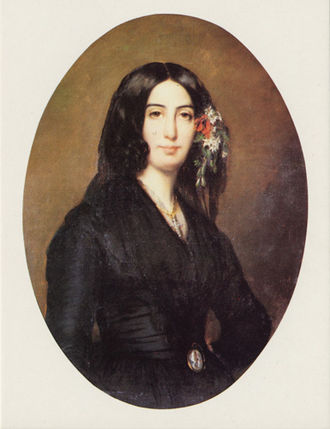 英年早逝
蕭邦1848年在巴黎舉辦了他的最後一次音樂會，此後他訪問了英格蘭和蘇格蘭，本打算11月在倫敦再舉行幾場音樂會和沙龍演出，但蕭邦卻突然中止了演出。他說自己在鋼琴上看到了幻象，不得不離開以平靜情緒的波動[1] 。研究者指出這是顳葉癲癇的症狀[2] 。1849年他的肺結核病情加重，已無法繼續授課和演出，最終於10月17日在巴黎市中心的家中去世，時年39歲。
蕭邦曾希望在他的葬禮上演奏莫扎特的安魂曲，但是莫扎特安魂曲的大部分是由女性演唱的，舉辦蕭邦葬禮的教堂歷來不允許唱詩班中有女性，葬禮因此推遲了近兩周，最後教堂終於做出讓步，允許女歌手在黑幕簾後演唱，使得蕭邦的遺願能夠達成。有將近三千人參加了10月30日舉行的蕭邦葬禮，演唱者還包括Luigi Lablache，他此前曾為1827年貝多芬的葬禮演唱安魂曲，為1835年為貝利尼的葬禮演唱Lachrymosa。
根據蕭邦的遺願，他被葬於巴黎市內的拉雪茲神父公墓，下葬時演奏了奏鳴曲Op. 35中的送葬進行曲。雖然蕭邦被葬在巴黎的拉雪茲神父公墓，但他要求將他的心臟裝在甕裡並移到華沙，封在聖十字教堂的柱子裡。柱子上刻有聖經馬太福音6章21節：「因為你的財寶在哪裡，你的心也在哪裡。」。拉雪茲神父公墓裡的蕭邦墓碑前，總是吸引著許多參訪者，即使是在死寂的冬天裡，依然鮮花不斷。後來蕭邦在波蘭的好友將故鄉的一罐泥土帶到巴黎，灑在蕭邦的墓上，使蕭邦能夠安葬在波蘭的土地下。
華沙聖十字教堂安放弗里德里克·
                                   蕭邦的心臟（就在底部花束上方）
                                    的柱子


                                                          巴黎拉雪茲神父公墓
                                                          中的蕭邦墓
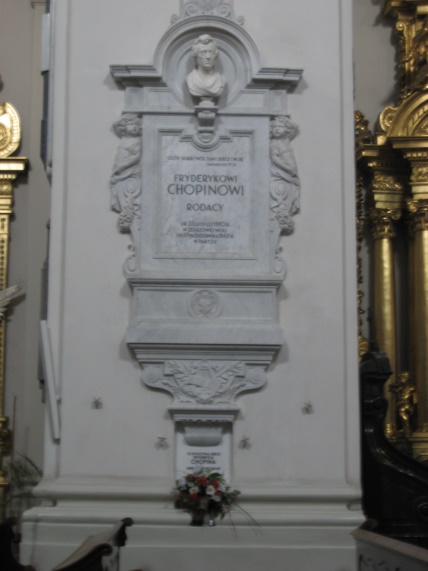 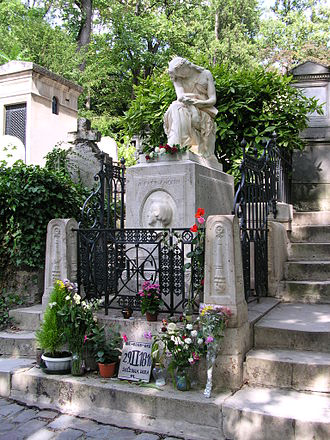 作品
獨奏曲 - 15歲時完成了他的第一部瑪祖卡（B大調瑪祖卡，891年—895年）
另一類蕭邦所發展的音樂形式是夜曲，蕭邦共有21部夜曲作品，他的夜曲作品很大程度上受到愛爾蘭作曲家和鋼琴家、夜曲的發明者約翰·菲爾德的影響，而蕭邦的夜曲作品聽上去更加地和諧，充滿變換的韻律，曲調也更加靈活，有美聲唱法的風格。
24首鋼琴前奏曲創作於蕭邦在馬略卡的短暫旅程中，按順序對應著五度音階，從C大調開始，到d小調結束，大小調交替。
27首鋼琴練習曲，作品Op.10和Op.25各12首，新練習曲3首，一直是歷代鋼琴家和音樂學生必須的練習和鋼琴技巧的里程碑，被眾多鋼琴家演奏和錄製。
奏鳴曲
蕭邦的第一部奏鳴曲是早期創作的，獻給了他的老師Józef Elsner，他的第三部奏鳴曲（op.58，1844年）是一部紀念作品
最受歡迎的是鋼琴奏鳴曲2號B小調（Op. 35，1839年），其中的第三樂章是著名的《送葬進行曲》（Marc
蕭邦還作有4首敘事曲和4首詼諧曲，都是相當精緻的作品。蕭邦的練習曲op.10、op.25和另外三首蕭邦去世後才發表的作品，對彈奏技術的要求很高，同時又非常適合於音樂會上的演出，代表作品有C小調《革命練習曲》（Op. 10 No. 12）。蕭邦將練習曲帶入了一個新的境界，此前的練習曲，比如卡爾·車爾尼的練習曲，大都只專注於教學目的，而後來的弗蘭茲·李斯特、亞歷山大·斯克里亞賓和克勞德·德彪西也都對練習曲做出了發展。he Funèbre）
協奏曲
蕭邦還有2部鋼琴協奏曲1號（E小調）和2號（F小調）。 除了協奏曲外，蕭邦還作有幾首鋼琴與樂隊的單樂章作品，如op2，op13，op14，op22。
代表作品
蕭邦共發表編號作品65首（Op. 1 - Op. 65），去世後發表11首（Op. 66 - Op. 74，其中Op. 72有3首）。其中包括比較有名的：
降E大調華麗大圓舞曲，op.18
降D大調「小狗」圓舞曲，又稱「一分鐘圓舞曲」，op.64 no.1
升C小調圓舞曲
降A大調圓舞曲《離別﹑告別圓舞曲》，op.69 no.1
降G大調圓舞曲，op.70 no.1
A大調波蘭舞曲《軍隊》，op.40 no.1
降A大調波蘭舞曲《英雄》，op.53
降E大調夜曲，op.9 no.2
升F大調夜曲，op.15 no.2
降B小調夜曲，op.9 no.1
降A大調夜曲，op.32 no.2
第二十三號瑪祖卡舞曲
第四十四號瑪祖卡舞曲
C小調練習曲《革命》，Op.10 no.12
E大調練習曲《離別﹑離別曲﹑悲傷練習曲》                                         蕭邦降A大調波蘭舞曲《英雄》
第一號敘事曲，op.23                                                                                  ( 作品53號）樂譜手稿，作於1842年。
第一號詼諧曲，op.20
第七號前奏曲，op.28 no.7
升C小調幻想即興曲
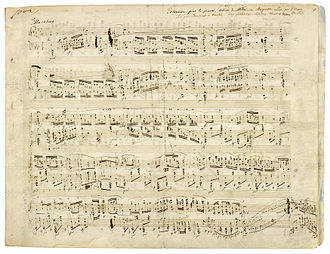 紀念
為了紀念蕭邦，波蘭華沙每五年舉行一次蕭邦國際鋼琴比賽。
自蕭邦逝世後，以下以其名命名：
小行星蕭邦3784（Asteroid 3784 Chopin）
華沙弗雷德里克·蕭邦機場